PHY 712 Electrodynamics
10-10:50 AM  MWF  Olin 103

Notes for Lecture 35:
Some quantum effects in electrodynamics
Mon:  Review of quantum eigenstates of EM fields and discussion of Glauber’s coherent states
Wed:  More general quantum states of EM fields and related correlations functions 
Fri:   More complicated quantum states of EM fields
04/22/2024
PHY 712  Spring 2024 -- Lecture 35
1
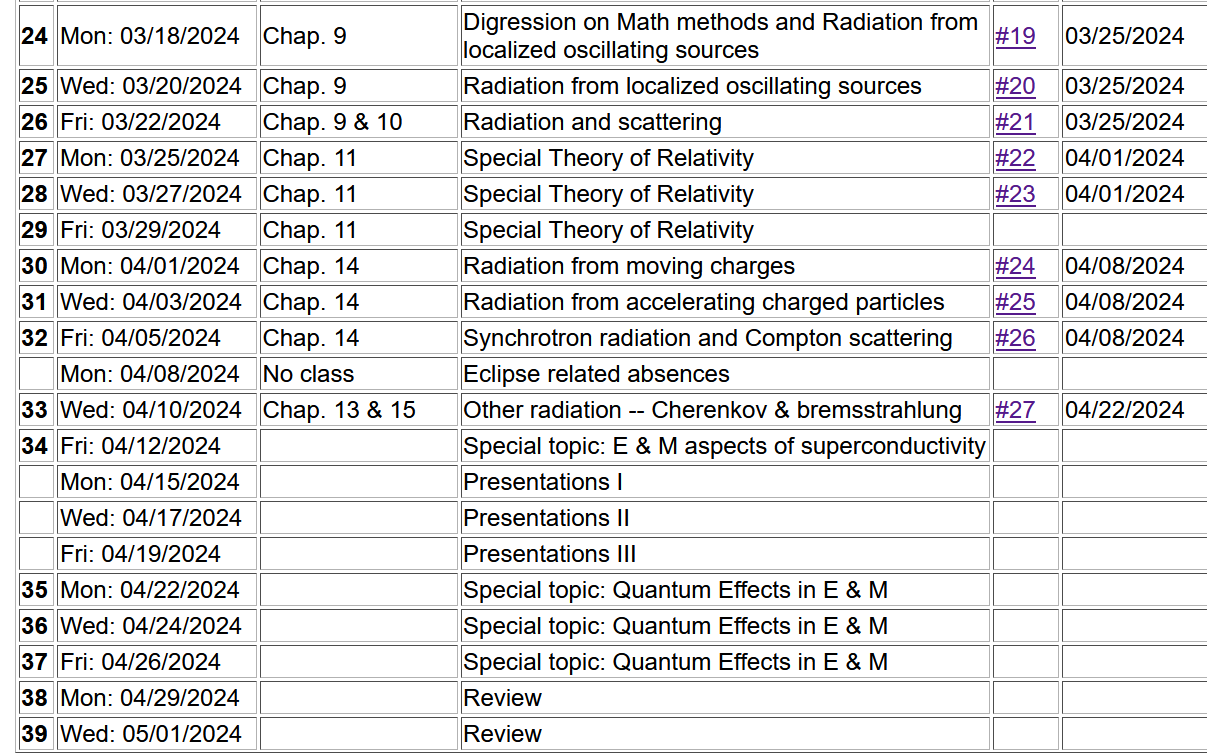 04/22/2024
PHY 712  Spring 2024 -- Lecture 35
2
Quantization of the Electromagnetic fields
Reference – PHY 742 – Chapter 17 
in Professor Carlson’s textbook


Review of the quantum harmonic oscillator
Hamiltonian for electromagnetic energy and its eigenstates
Properties of the quantized electromagnetic fields
Coherent states
04/22/2024
PHY 712  Spring 2024 -- Lecture 35
3
Review of one-dimensional quantum harmonic oscillator  in terms of momentum P and displacement X with spring constant mw2
Define:
Note that:
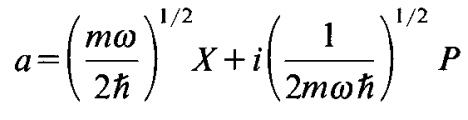 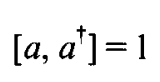 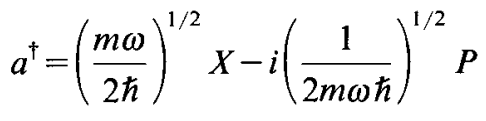 04/22/2024
PHY 712  Spring 2024 -- Lecture 35
4
04/22/2024
PHY 712  Spring 2024 -- Lecture 35
5
[Speaker Notes: These results are derived in detail in Chapter V of Carlson’s text.    Make sure that they make sense to you.]
Contributing to the discussion –
The creation and annihilation operators within the harmonic oscillator formalism seem to have been introduced by mathematical logic and found to have very interesting properties.    In fact, as shown in Chapter 5, starting from the creation and annihilation operators, one can deduce the Harmonic Oscillator spectrum.    These operators do not by themselves represent physical quantities and therefore do not “have” to be Hermitian.   The matrix form of X and P in the basis of |n> is just one of many ways to represent these operators.

Further comments --    
The harmonic oscillator states clearly have an associated quantum number n.  It is convenient to call n a “phonon number” for the moment.    We will generalize this notion in the context of electromagnetic fields.
04/22/2024
PHY 712  Spring 2024 -- Lecture 35
6
How does this beautiful formalism lead to the notion of creation and annihilation operators?
We can “create” any phonon state from the ground state with this operator.
04/22/2024
PHY 712  Spring 2024 -- Lecture 35
7
[Speaker Notes: The relations on this slide have no new information, but lead to a different way of thinking of the eigenstates of our system.    In particular, the last equation shows that you build up a state with n phonons from state with 0 phonons.  Ultimately, this leads to mapping  the |0> phonon state with “vacuum” and implies that you can create an n phonon state out of vacuum.]
Extension of these ideas to multiple independent harmonic oscillator modes
Here 1,2,..i,j… denotes an arbitrary index referencing distinct modes.
Later, we will see how this formalism has the capability of keeping track of symmetry/antisymmetry properties of multi particle systems.
04/22/2024
PHY 712  Spring 2024 -- Lecture 35
8
[Speaker Notes: Up to now we have considered an isolated harmonic oscillator.     The ideas can be extended to consideration of multiple independent and non-interacting modes at once.]
Favorite equations from classical electrodynamics
Maxwell’s equations
Back to SI units
04/22/2024
PHY 712  Spring 2024 -- Lecture 35
9
[Speaker Notes: Now – to the matter at hand – we need to consider electromagnetic waves and therefore need to review classical electromagnetic theory.]
Recall the electromagnetic field energy --
It will be convenient to express Maxwell’s equations and the 
electromagnetic field energy in terms of scalar and vector potentials:
04/22/2024
PHY 712  Spring 2024 -- Lecture 35
10
[Speaker Notes: Ultimately, we will need the Hamiltonian for electromagnetic phenomena, and this will come for the electromagnetic field energy.     It is convenient to express this in terms of the vector potential.]
Further manipulations of Maxwell’s equations in terms of scalar and vector potentials --
zero in Lorenz gauge
04/22/2024
PHY 712  Spring 2024 -- Lecture 35
11
[Speaker Notes: Here we are interested in the electromagnetic waves far from their sources.]
Equations within the Lorenz gauge --
Note that this is one of many possible choices and it turns out to be convenient.
04/22/2024
PHY 712  Spring 2024 -- Lecture 35
12
[Speaker Notes: The final equation here is expressed purely in terms of the vector potential.]
Plane wave solutions to electromagnetic waves in terms of vector potentials
3 mutually perpendicular vectors
These are unit polarization vectors.
04/22/2024
PHY 712  Spring 2024 -- Lecture 35
13
[Speaker Notes: From the equations for the vector potential, we find that there are two plane wave solutions with two different polarizations as indicated by the index sigma.]
General form of vector potential as a superposition of plane waves:
04/22/2024
PHY 712  Spring 2024 -- Lecture 35
14
[Speaker Notes: You should make sure that you are in agreement with the derivation of these equations.]
04/22/2024
PHY 712  Spring 2024 -- Lecture 35
15
[Speaker Notes: The final equation here is expressed purely in terms of the vector potential.]
Some details, with more care to use real functions  --
04/22/2024
PHY 712  Spring 2024 -- Lecture 35
16
[Speaker Notes: Here are some details of the derivation.]
In the next slide, we will “jump” to quantizing the electromagnetic field using the analogy of the harmonic oscillator Hamiltonian.    In fact,  the analogy has nothing to do with the physics of the harmonic oscillator other than their particle symmetry as Bose particles.
Historical importance of the formula for Blackbody radiation
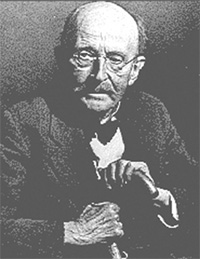 A blackbody means an idealized opaque (non-reflective) material which can absorb and emit electromagnetic radiation.  If the body has an equilibrium temperature T, the energy associated with the blackbody is <U>. Using statistical mechanics and the assumption of quantized electromagnetic radiation, Planck showed that the black body internal energy and its distribution is given by in terms of frequency f:
Max Planck  1858-1947
04/22/2024
PHY 712  Spring 2024 -- Lecture 35
17
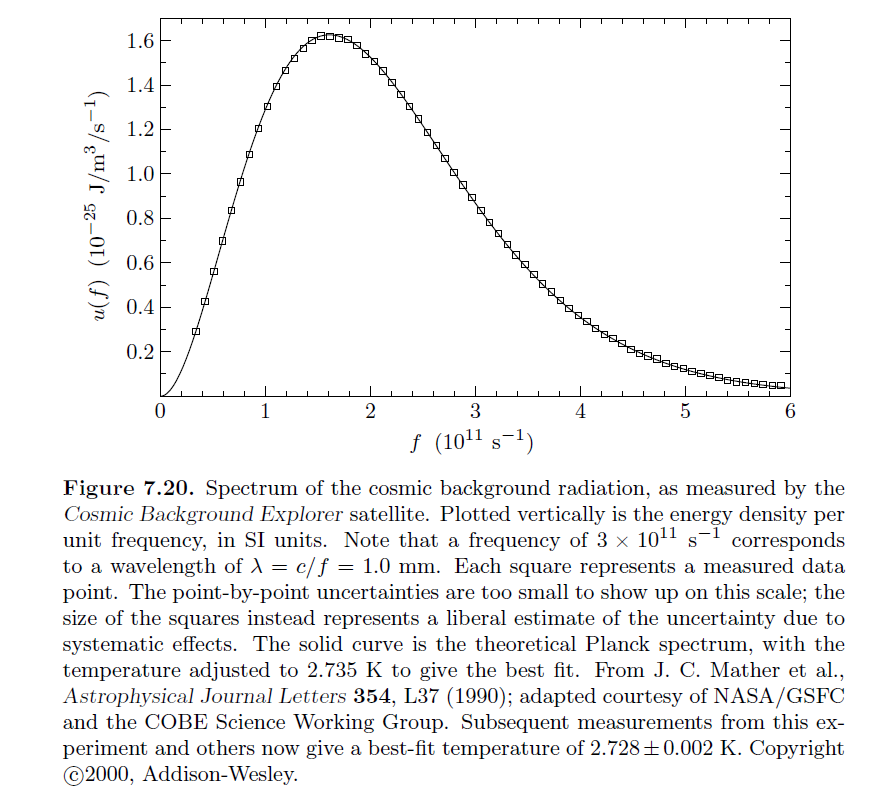 Figure from:
An Introduction to Thermal Physics, by Daniel V. Schroeder (Addison Wesley, 2000 and now Oxford University Press)

Showing frequency distribution of blackbody radiation from the big bang.
04/22/2024
PHY 712  Spring 2024 -- Lecture 35
18
Big leap --
04/22/2024
PHY 712  Spring 2024 -- Lecture 35
19
[Speaker Notes: Now consider how the EM field energy can be quantized, thinking in terms of the analogy of these equations to those of the Harmonic oscillator.    We introduce a normalization factor and the creation and annihilation operators.]
Uncontrolled energy shift
04/22/2024
PHY 712  Spring 2024 -- Lecture 35
20
[Speaker Notes: Reviewing the commutation relations for the creation and annihilation operators.        At the end, we do arrive at an expression that is very much like that of the Harmonic oscillator.    However, in this case, the constant term causes trouble because it represents an uncontrolled energy.      No problem.   If it is unphysical it is strategically  removed.   Unfortunately, it will come back to bother us on occasion…]
Some additional comments on the “fixed”  solution --
Troublesome term
Comment:    For the phonon case which served as our model, the notion of zero point motion makes physical sense.    For the electromagnetic Hamiltonian the role of the equivalent concept is not quite clear (at least to me).    We need to be careful when we see divergent energies to distinguish physical processes from mathematical issues.
04/22/2024
PHY 712  Spring 2024 -- Lecture 35
21
Creation and annihilation operators:
Note:  We are assuming that the polarization vector is real.
04/22/2024
PHY 712  Spring 2024 -- Lecture 35
22
[Speaker Notes: With these definitions of the vector potential amplitudes, we can now write an expression for the quantum mechanical form of the vector potential.]
04/22/2024
PHY 712  Spring 2024 -- Lecture 35
23
[Speaker Notes: From the vector potential, we can also write expressions for the electric and magnetic fields.]
What is the expectation value of the E field for a pure eigenstate |n> of the electromagnetic Hamiltonian?
A complex (non zero) number
Zero
Infinity
What is the expectation value of the B field for a pure eigenstate |n> of the electromagnetic Hamiltonian?
A complex (non zero) number
Zero
Infinity

In fact, these are non-trivial questions
04/22/2024
PHY 712  Spring 2024 -- Lecture 35
24
[Speaker Notes: What do you think is going to happen?]
At this point, we might wonder how the classical and quantum pictures of the EM field can be reconciled     --    

An interesting picture comes from a particular linear combination of quantum states of a single mode (ks) arising for example in a laser
04/22/2024
PHY 712  Spring 2024 -- Lecture 35
25
How does a quantum mechanical E or B field exist?     Consider a linear combination of pure photon states --
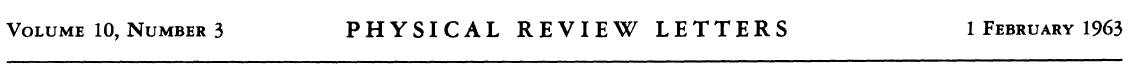 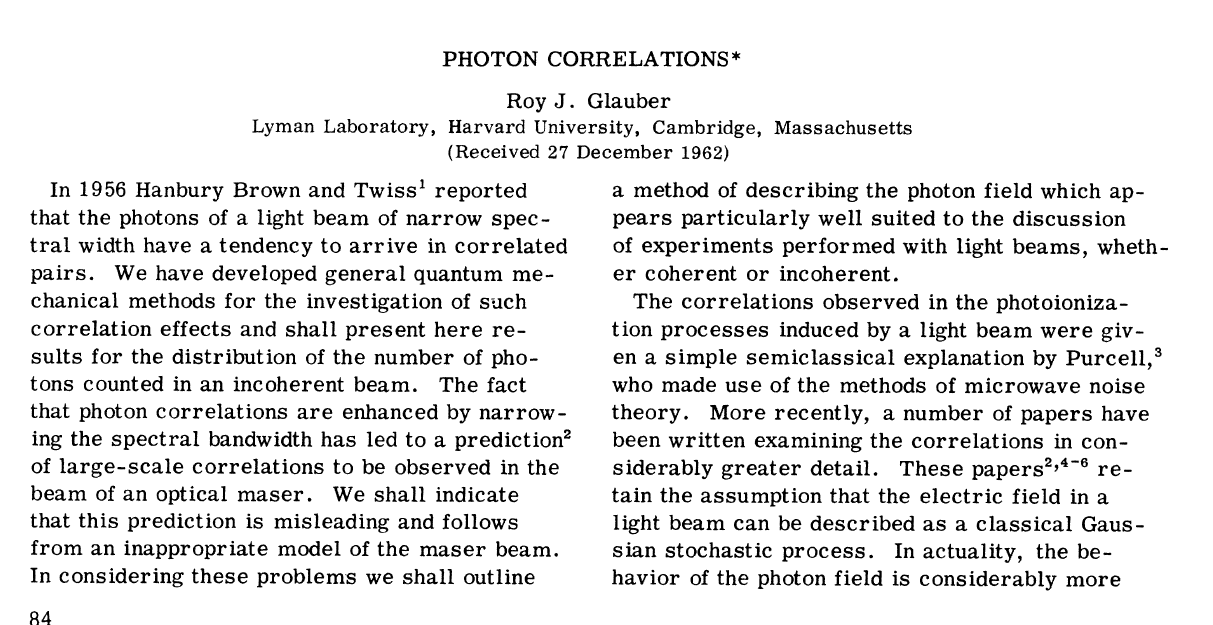 04/22/2024
PHY 712  Spring 2024 -- Lecture 35
26
[Speaker Notes: In this paper, the notion of a “coherent” state was introduced.    As we will see, the expectation values of the electric and magnetic fields are non-zero for a system in a coherent state.]
04/22/2024
PHY 712  Spring 2024 -- Lecture 35
27
Summary of previous results for the electromagnetic Hamiltonian
04/22/2024
PHY 712  Spring 2024 -- Lecture 35
28
[Speaker Notes: The is a review of equations discussed in Lecture 22.]
Properties of the creation and annihilation operators:
Note:  We are assuming that the polarization vector is real.
04/22/2024
PHY 712  Spring 2024 -- Lecture 35
29
[Speaker Notes: Continuing review of previous results.]
04/22/2024
PHY 712  Spring 2024 -- Lecture 35
30
[Speaker Notes: From the quantum expression of the vector potential, we can also write expressions for the electric and magnetic fields.]
04/22/2024
PHY 712  Spring 2024 -- Lecture 35
31
[Speaker Notes: Consider evaluating the expectation values of  these fields for a pure photon eigenstate.    Embarrassingly, they are 0.]
In order to compare the classical treatment to the quantum approach we need to calculate expectation values of the observables.    In addition to mean value of an observable, its statistical properties are also of interest, particularly the variance and the standard deviation (its square root)  which is defined in terms of the average of the squared value of the observable and the average value itself:
The next few slides review the relationship of this variance to observables in quantum mechanics which have non trivial commutation relationships and thus have built in variance values.
04/22/2024
PHY 712  Spring 2024 -- Lecture 35
32
Digression -- Commutator formalism in quantum mechanics
04/22/2024
PHY 712  Spring 2024 -- Lecture 35
33
[Speaker Notes: In order to understand how the previous results can be true, we need to review the notion of variance in quantum mechanics.    In particular, the variance often is controlled by non-trivial commutation relations.     In this slide and the following, the relationship between variance and commutators is reviewed.]
Proof  --
04/22/2024
PHY 712  Spring 2024 -- Lecture 35
34
04/22/2024
PHY 712  Spring 2024 -- Lecture 35
35
04/22/2024
PHY 712  Spring 2024 -- Lecture 35
36
[Speaker Notes: Wrapping up the commutator discussion with  the example of the uncertainty principle applied to position and momentum.]
What does this have to do with quantum EM fields?
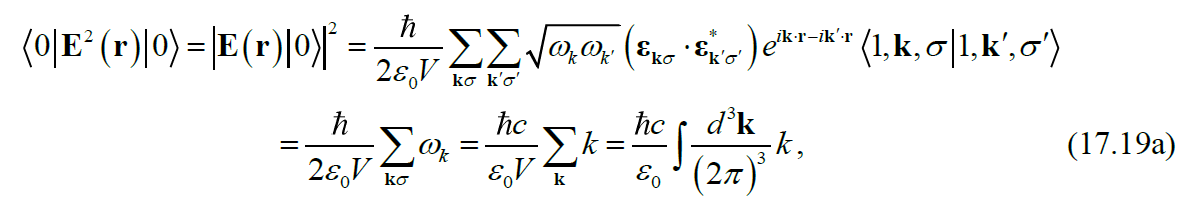 infinite
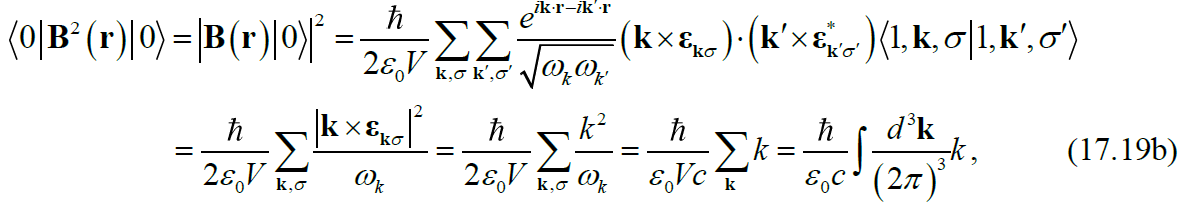 infinite
04/22/2024
PHY 712  Spring 2024 -- Lecture 35
37
[Speaker Notes: For the E and B fields themselves, the variance is not a result of non trivial commutation relations.    Here we calculate the variances for pure photon states.]
It is also possible to show that components of the E and B field have nontrivial commutation relations, indicating that in general it is not possible to simultaneously determine E and B at the same point in space to arbitrary accuracy.
Effects of the phase of each mode.   
In deriving these equations, we neglected the phase of each mode. A more careful treatment of photon number and phase show that these also have nontrivial commutation relations.
How is this quantum treatment of the electromagnetic fields consistent with the classical picture?
There is no need for consistency.?
There should be consistency in certain ranges of the parameters.?
04/22/2024
PHY 712  Spring 2024 -- Lecture 35
38
[Speaker Notes: Summary of what we have learned so far.         What do you think about how the quantum equations could be related to the classical picture?]
04/22/2024
PHY 712  Spring 2024 -- Lecture 35
39
[Speaker Notes: Here we introduce the single mode coherent state as a particular linear combination of eigenstates of the electromagnetic Hamiltonian.]
Single mode coherent state continued
This means that variance of the E field for the coherent state is independent of the amplitude E0.    Therefore, for large E0 the variance is small in comparison.
04/22/2024
PHY 712  Spring 2024 -- Lecture 35
40
[Speaker Notes: For these coherent states, we can evaluate the variance of the quantum mechanical electric field.     You should verify these equations for your homework.]
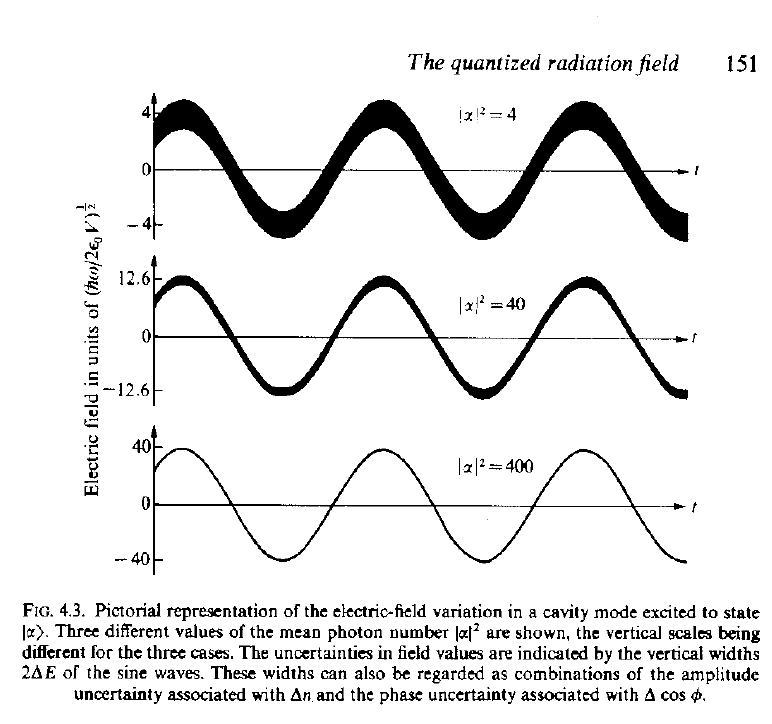 Visualization of coherent state electric fields for various amplitudes


Source:   Rodney Loudon, “The Quantum Theory of Light”
04/22/2024
PHY 712  Spring 2024 -- Lecture 35
41
Single mode coherent state continued
04/22/2024
PHY 712  Spring 2024 -- Lecture 35
42
[Speaker Notes: Again using the coherent states, we can evaluate the variance of the photon number.    What do you think is the significance of these results?]
Interpretation of a single mode coherent state
04/22/2024
PHY 712  Spring 2024 -- Lecture 35
43
[Speaker Notes: Here we see that the coherent state is related to a Poisson  distribution, important in statistical analysis.]
More reading --                                                                                                           page 231
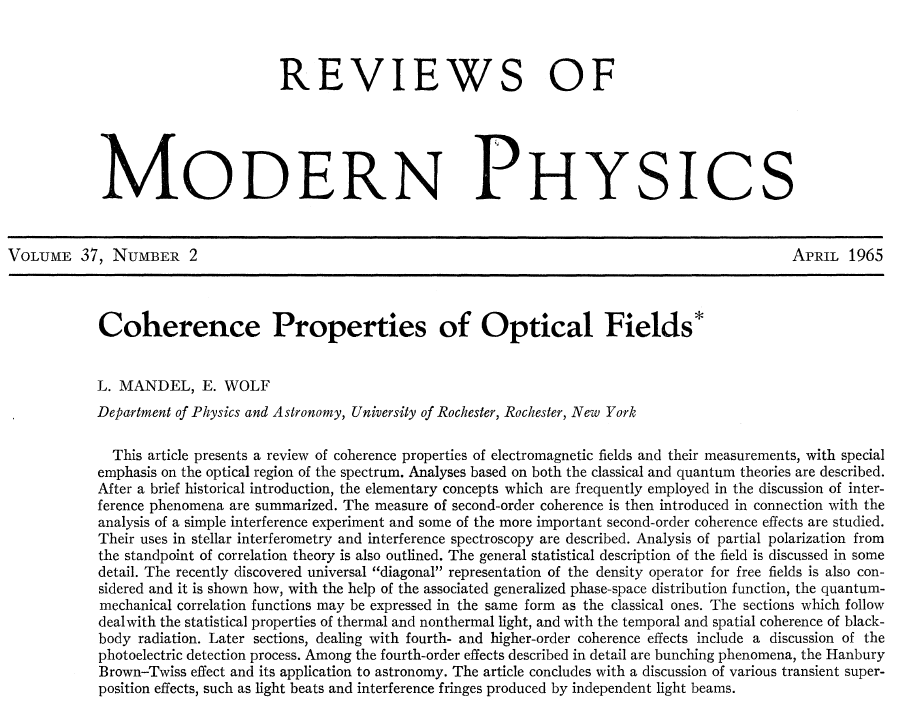 04/22/2024
PHY 712  Spring 2024 -- Lecture 35
44
[Speaker Notes: There are many more interesting aspects of the statistical properties of quantum electromagnetic fields.     Here is an example of an interesting review article.]